CHÀO MỪNG CÁC EM 
ĐẾN VỚI LỚP HỌC!
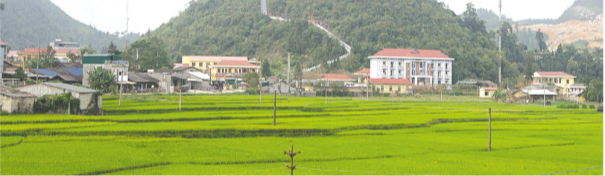 Từ chân bệ cột và đỉnh bệ cột cờ bạn Nam đo được góc nâng (so với phương nằm ngang) tới vị trí dưới chân núi lần lượt là 45o và 50o.
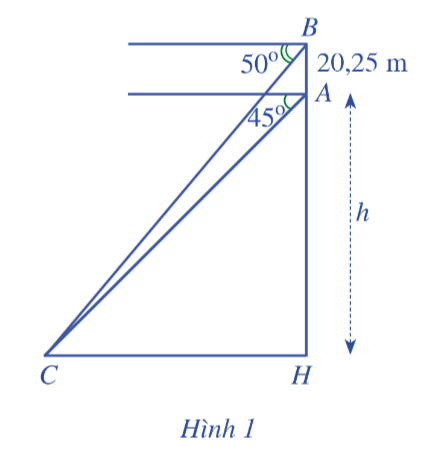 Chiều cao h của đỉnh Lũng Cú so với chân núi là bao nhiêu mét?
CHƯƠNG IV: HỆ THỨC LƯỢNG TRONG TAM GIÁC. VECTƠ
(4 tiết)
HĐ1
Giải
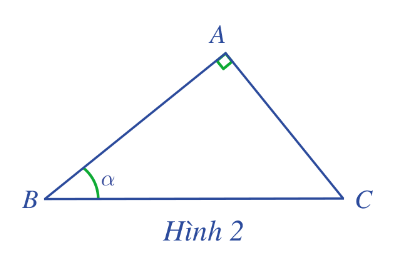 a)
b)
HĐ2
Giải
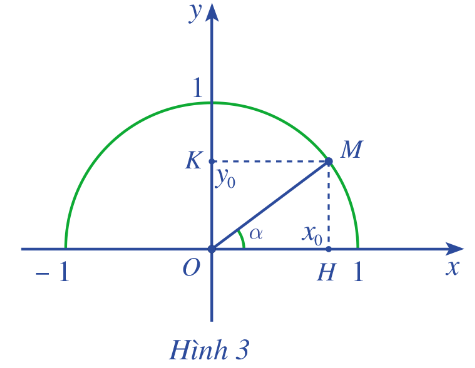 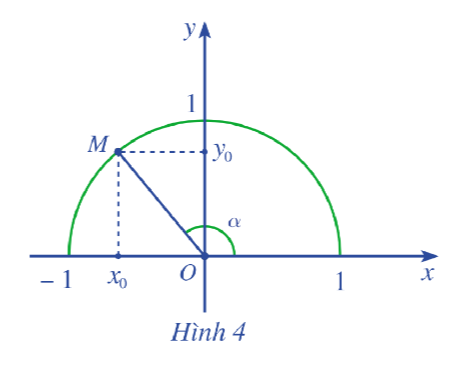 Ví dụ 1
Giải
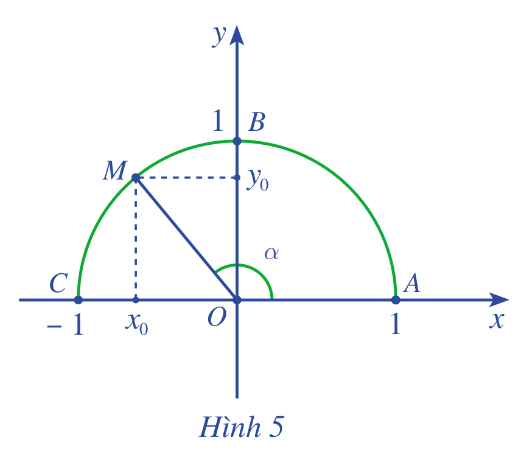 HĐ3
Giải
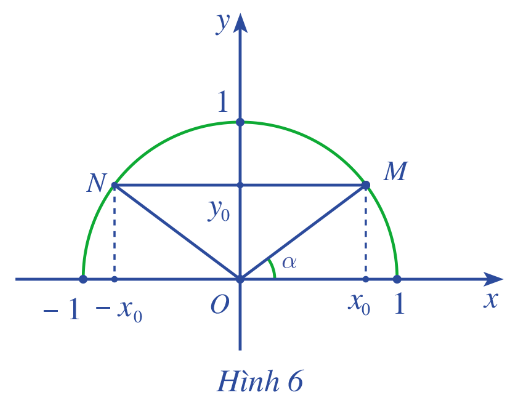 Ví dụ 2
Không dùng máy tính cầm tay, tính giá trị của biểu thức sau:
Giải
Ví dụ 3
Giải
Ta có:
Bảng giá trị lượng giác của một số góc đặc biệt
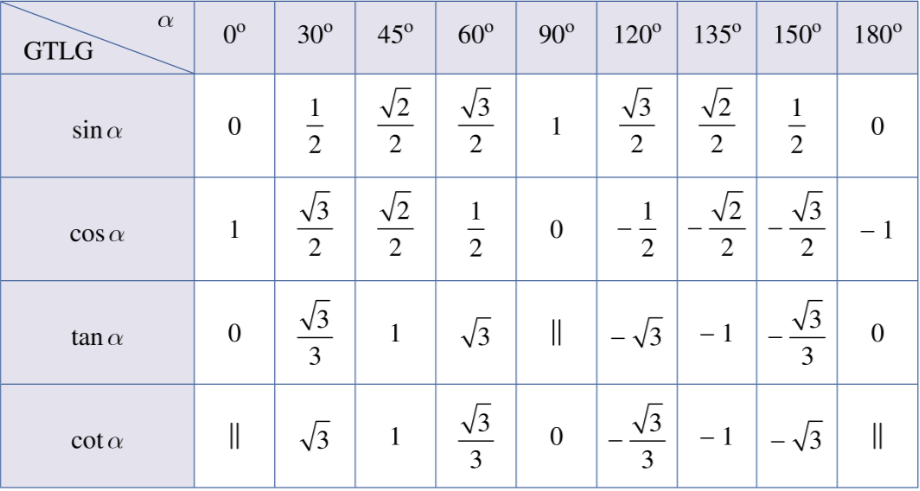 HĐ4
Để tính các giá trị lượng giác trên, sau khi đưa máy tính vầ chế độ “độ” ta làm như sau:
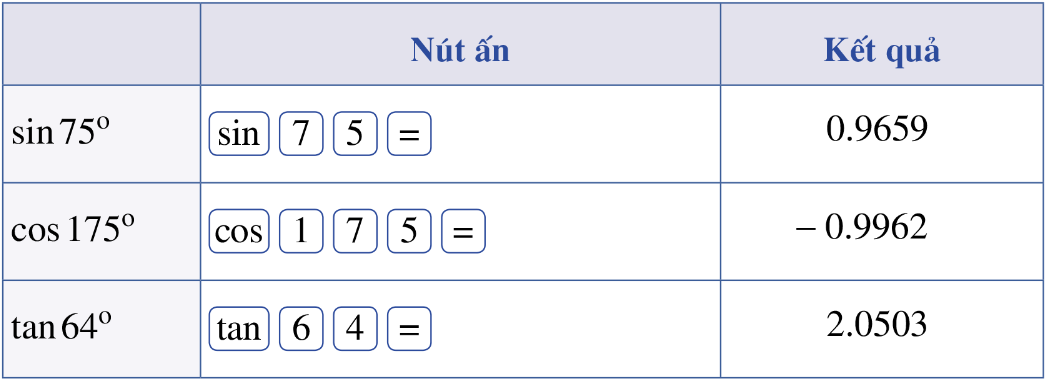 HĐ5
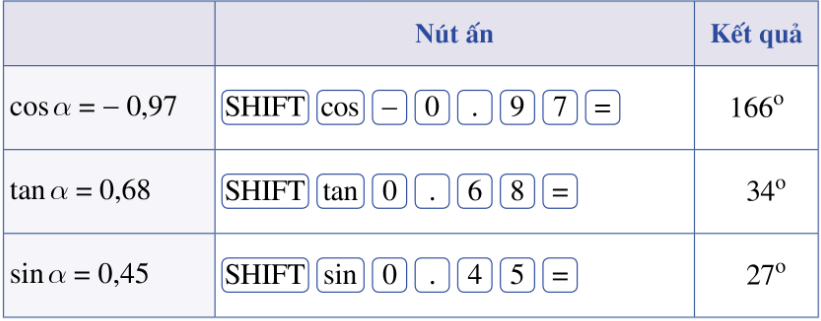 Luyện tập 1
Giải
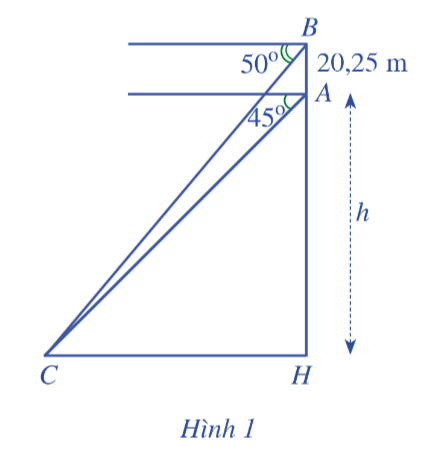 II. ĐỊNH LÍ CÔSIN
HĐ6
Giải
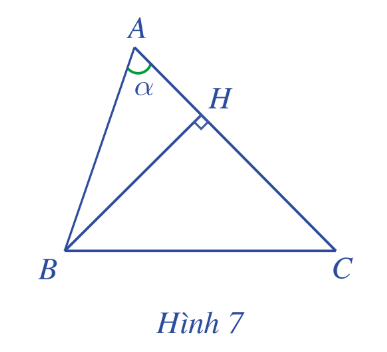 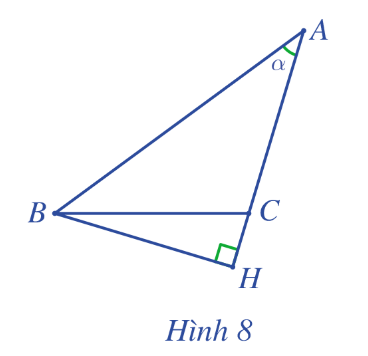 HĐ7
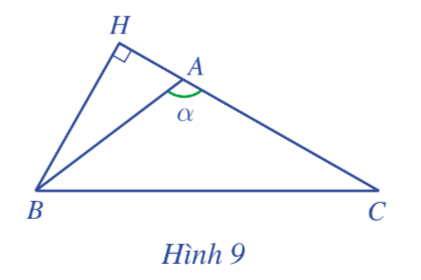 Giải
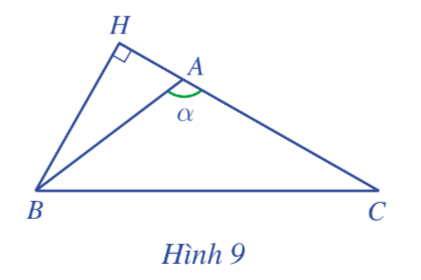 HĐ8
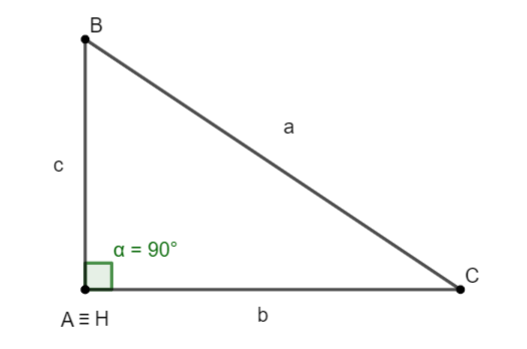 Ví dụ 4
Giải
a) Ta có:
Luyện tập 2
Giải
Ví dụ 5
Giải
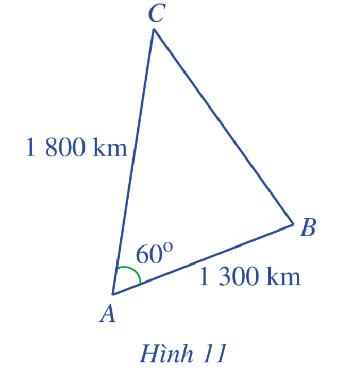 Bài tập
Giải
II. ĐỊNH LÍ SIN
HĐ9
Giải
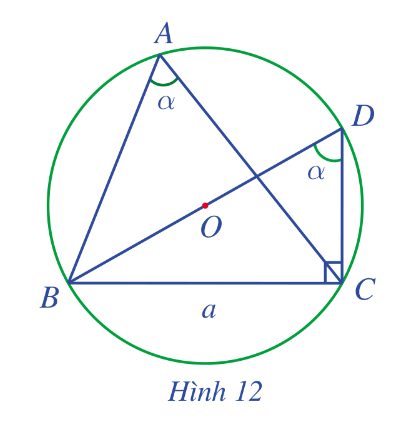 HĐ10
Giải
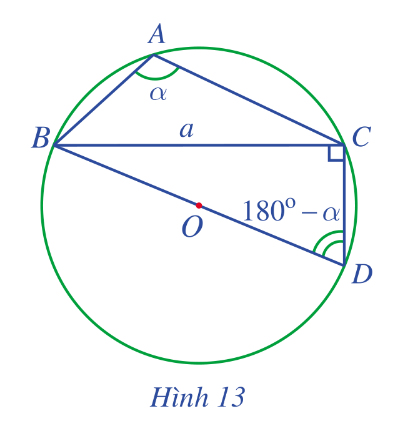 HĐ11
Giải
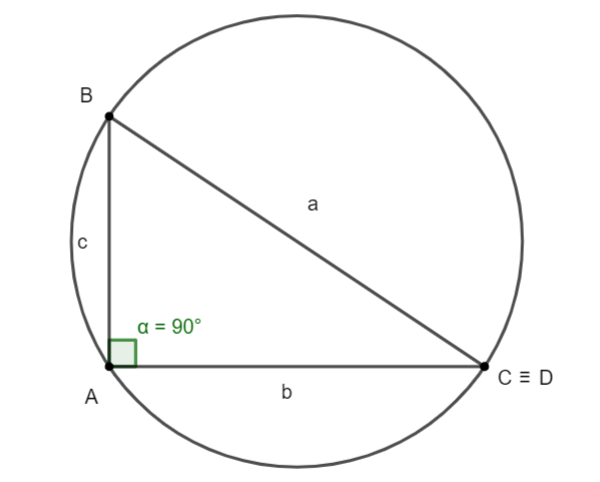 Ví dụ 6
a)
Giải
a)
Luyện tập 3
Giải
Ví dụ 7
Giải
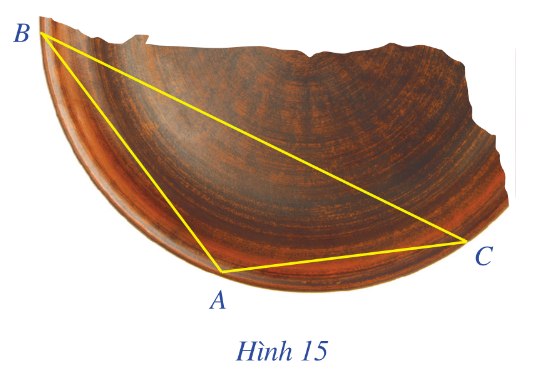 Giải
Giải
Giải
Ta có:
Bài 4 (SGK-tr.71) Tính giá trị của các biểu thức sau (không dùng máy tính cầm tay):
a)
b)
Giải
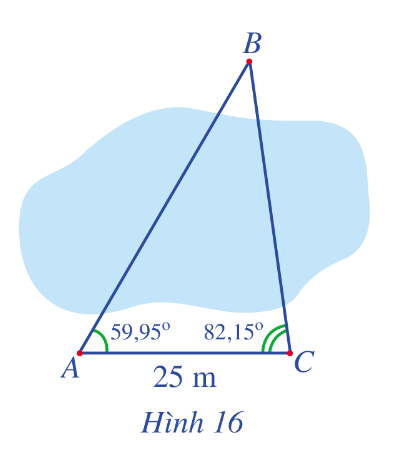 Giải
Giải
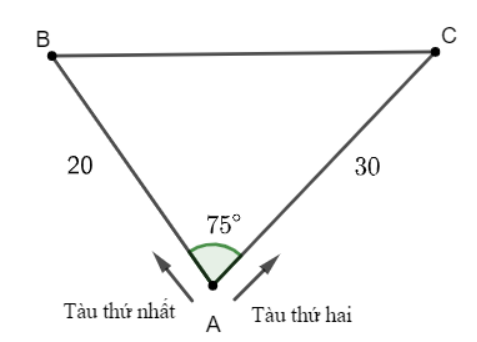 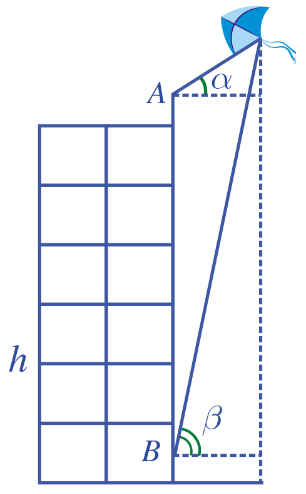 Giải
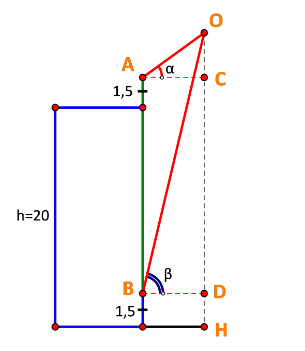 HƯỚNG DẪN VỀ NHÀ
Hoàn thành các bài tập trong SBT
Chuẩn bị bài mới Bài 2: Giải tam giác. Tính diện tích tam giác
Ghi nhớ kiến thức trong bài
HẸN GẶP LẠI CÁC EM TRONG BUỔI HỌC SAU!